Finanční správa v ČR  rezortu MF a Finanční správa ČR)Damian Czudekdamian@czudek.cz,
Zápatí prezentace
Pojem finanční správy a její charakteristika…
Zápatí prezentace
Pojem finanční správy
Finanční správa = specifický úsek veřejné správy jehož posláním je péče o materiální základ poskytování veřejných statků a dozor (dohled) nad finančními činnostmi
(na rozdíl od pojmu veřejná správa veřejných financí, zahrnuje finanční správa i správu veřejného majetku a dále také veřejnoprávní působení na ekonomický systém, včetně nakládání se strategickými statky)
Posláním finanční správy je péče o materiální prostředky v širším smyslu, které vyžaduje veřejný sektor
Zápatí prezentace
3
Finanční správa sensu largo
Finanční správu lze chápat v širším a užším smyslu:

- veškerá činnost, která metodami a formami VS působí na materiální základ veřejného sektoru včetně dopadů na soukromý sektor
Zápatí prezentace
4
Finanční správa sensu stricto
V užším slova smyslu se finanční správa omezuje na činnost dekoncentrovaných orgánů, do jejichž působnosti patří realizace výkonné moci při nakládání s veřejnými peněžními prostředky
jedná se de facto pouze o správu veřejných financí
Tj. i správa daní – daň ve smyslu zkratky dle DŘ – daně, cla, poplatky, pokuty, atd..
…různí „správci daně“
Zápatí prezentace
5
Finanční správa ČR
Od 1.1.2013 (zákon o finanční správě ČR)
Finanční správa České republiky
Nástupce územních finančních orgánů
Zápatí prezentace
6
Finanční správa
Finanční správa
PRIMÁRNÍ
SEKUNDÁRNÍ
Ministerská (vládní)
Centrální banka
 s postavením
 správního úřadu
jiná
Prostředí realizace finanční správy
Podřazení segmentů finanční správy
Primární FS: speciální dekoncentráty – FSČR, CSČR, ČNB
Sekundární FS: svěřený výkon finanční správy v návaznosti na primární předmět správy, resp. Primární účel existence instituce, nerespektuje se dělba moci.
Př.: výkon finanční správy soudy – správa veřejných financí, správa majetku …
Zákon č.2/1969 Sb., o zřízení ministerstev a jiných ústředních orgánů státní správy, ve znění pozdějších předpisů
Zákon č. 456/2011 Sb., o Finanční správě České republiky, ve znění pozdějších předpisů
Zákon č. 17/2012 Sb., o Celní správě České republiky, ve znění pozdějších předpisů,
Další podzákonné předpisy, vyhláška o vzorech služebních průkazů…
Zápatí prezentace
9
Ministerstvo financí
Zápatí prezentace
Ministerstvo financí
Ústřední orgán státní správy

Okruh činností vymezen zákonem č.2/1969 Sb., o zřízení ministerstev a jiných ústředních orgánů státní správy, ve znění pozdějších předpisů (§4)

Úsek státních příjmů
Úsek finančního trhu
Ostatní úseky
Zápatí prezentace
11
Organizace Ministerstva financí ČR
Ministr financí
odbor 10 - Kabinet ministra 
odbor 29 - Legislativní 
odbor 30 - Personální 
odbor 56 - Interní audit a inspekce 
sekce 02 - Finanční trh 
sekce 03 - Hospodaření s majetkem státu a informatiky                    
sekce 04 - Finanční, auditní a provozní 
sekce 05 - Daně a cla - viz dále
sekce 06 - Veřejné rozpočty
sekce 07- Mezinárodní vztahy a finanční politika
Blíže viz http://www.mfcr.cz/cps/rde/xchg/mfcr/xsl/orgstru.html
12
MF ČR, sekce 05 - Daně a cla
odbor 18 - Nepřímé daně 
odbor 25 – Strategie daňové politiky a správy 
odbor 26 - Majetkové daně, daň silniční a oceňování 
odbor 28 - Účetnictví a audit 
odbor 32 - Daňová legislativa 

odbor 39 - Správní činnosti 
  
Resortní organizace - Generální finanční ředitelství (viz dále)
 
Resortní organizace - Generální ředitelství cel (viz dále)
Zápatí prezentace
13
Daňová správa (finanční správa dle zákona o finanční správě)
Zápatí prezentace
Správce daně
Primární
Sekundární
Finanční správa 
České republiky
Celní správa 
České republiky
Vykonavatelé daňové správy
Zápatí prezentace
15
Finanční orgány do 31.12.2012
Ústřední orgán
Ministerstvo financí

Územní finanční orgány (ÚFO)
Generální finanční ředitelství (1, Praha)

Finanční ředitelství (8) 

Finanční úřady (199) a SFÚ
Zápatí prezentace
16
Finanční správa ČR od 1.1.2013
Zákon č. 456/2011 Sb. (ZFS)
Charakteristika:
FSČR nahrazuje ÚFO
FSČR = soustava správních orgánů pro výkon správy daní
Zápatí prezentace
17
Generální finanční 
ředitelství
Odvolací finanční 
ředitelství
Finanční úřad pro …
(14)
Specializovaný FÚ
(1 pro ČR)
Soustava
Zápatí prezentace
18
GFŘ – rozpočtové a bilanční postavení
Bilanční subjektivita – GFŘ je účetní jednotkou
Rozpočtová forma – organizační složka státu
Kapitola: MF

sídlo Praha 1, Lazarská 7
IČ 72080043
GFŘ - působnost
Správní delikty
Centrální evidence a registry nezbytné pro FSČR
Podíl na přípravě návrhů NP(S)A
Analytické a koncepční úkoly
Mezinárodní agenda
GFŘ – působnost z pověření MF
Působnost ústředního kontaktního orgánu:
pro mezinárodní administrativní spolupráci 
Při vymáhání některých finančních pohledávek
Mezinárodní pomoc při správě daní
GFŘ – audit a dozor
Z pověření MF – přezkoumání hospodaření
krajů
Hl.m.Praha
Regionální rada regionů soudržnosti
Dozor nad přezkoumáváním hospodaření:
Obce
Dobrovolné svazky obcí a DSMČ hl.m.Prahy
Odvolací finanční ředitelství - působnost
Správní delikty
Evidence a registry
II. instance k FÚ

„Nově vzniklé Odvolací finanční ředitelství se sídlem v Brně bude jako čistě odvolací orgán vykonávat svou působnost pro celé území České republiky. Vznikem jediného odvolacího orgánu je plně završena snaha o jednotnost v postupech odvolacího řízení.“ z tiskové zprávy MF ČR

Kontakt: Masarykova 31, 60200 BRNO
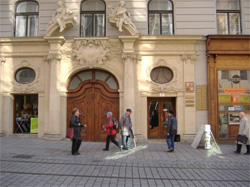 Finanční úřady
Obecné finanční úřady - 14

Specializovaný finanční úřad
Obecná věcná působnost I
Správa daní
Správní delikty
Převod výnosů daní
Správa splátek MZ (1991-1995)
Dozor nad loteriemi a jinými podobnými hrami
Inkasní správa v rámci FSČR
Registry a evidence
Ad. ze zákona
+ Specializovaný finanční úřad
Pro celou ČR (existence od 1.1.2012)
Kontakt: Praha 7, Nábřeží kpt. Jaroše 1000/7

Pro „vybrané subjekty“:
PO - podnikatel s obratem
            vyšším než 2 mld. Kč
Bankovní sektor
Pojistný sektor
Člen skupiny podle zákona o DPH
Územní pracoviště FÚ
Zřizují se a ruší vyhláškou MF č. 48/2012 Sb.

Stávající FÚ (dle ex-ÚFO) = územní pracoviště FÚ pro daný kraj
Bilanční, majetkové a pracovněprávní postavení ofs
FÚ, SFÚ, OFŘ mají postavení organizačních jednotek GFŘ
Nejsou: účetní jednotkou, nejsou správci majetku, nejsou zaměstnavatelem
Děkuji za pozornost
Zápatí prezentace
29